ぎゅうにゅうパックを　　　　　　　　　　　きれいにあらおう
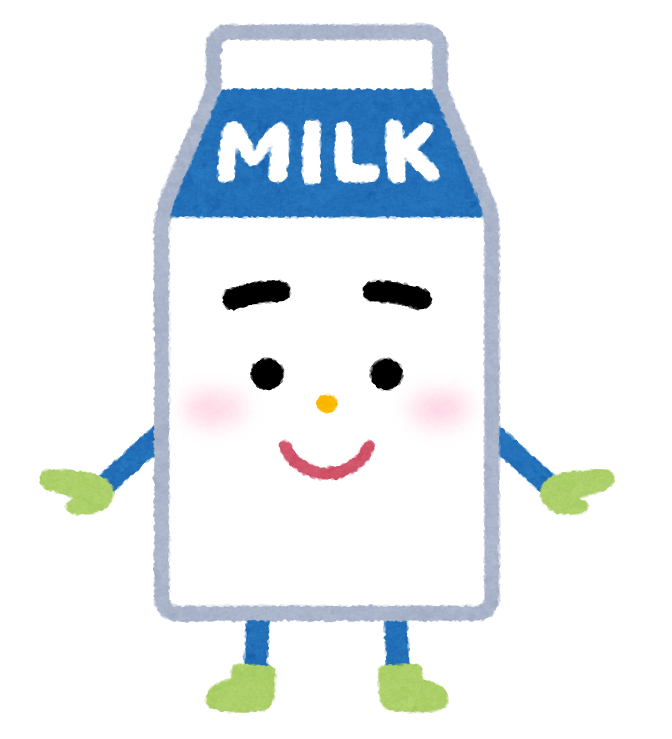 すまいるくんが　おうえんしているよ！